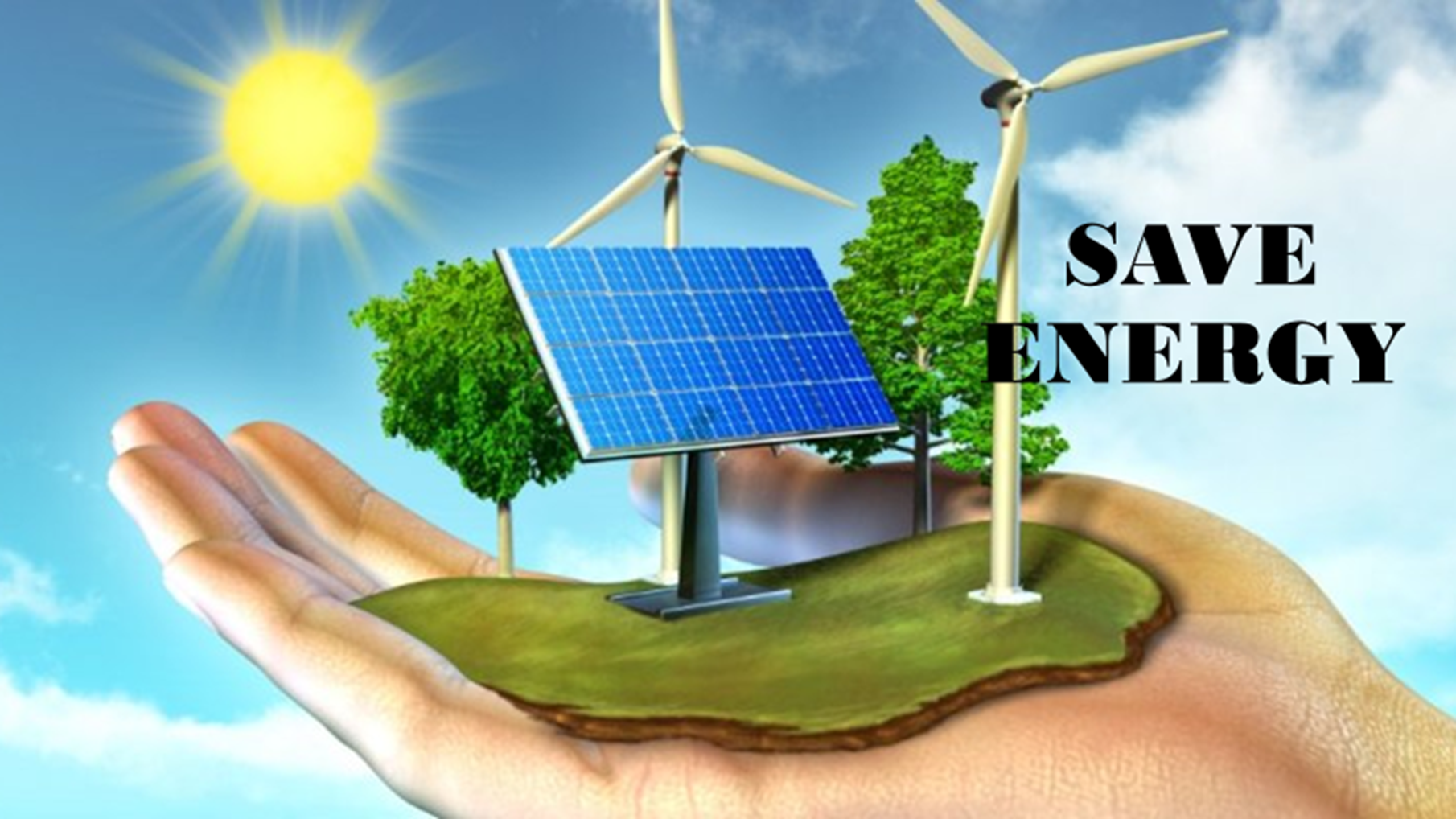 Our challenge
Be an energy champion and 

‘Get caught saving energy’!
Be an energy champion
How is this saving energy?
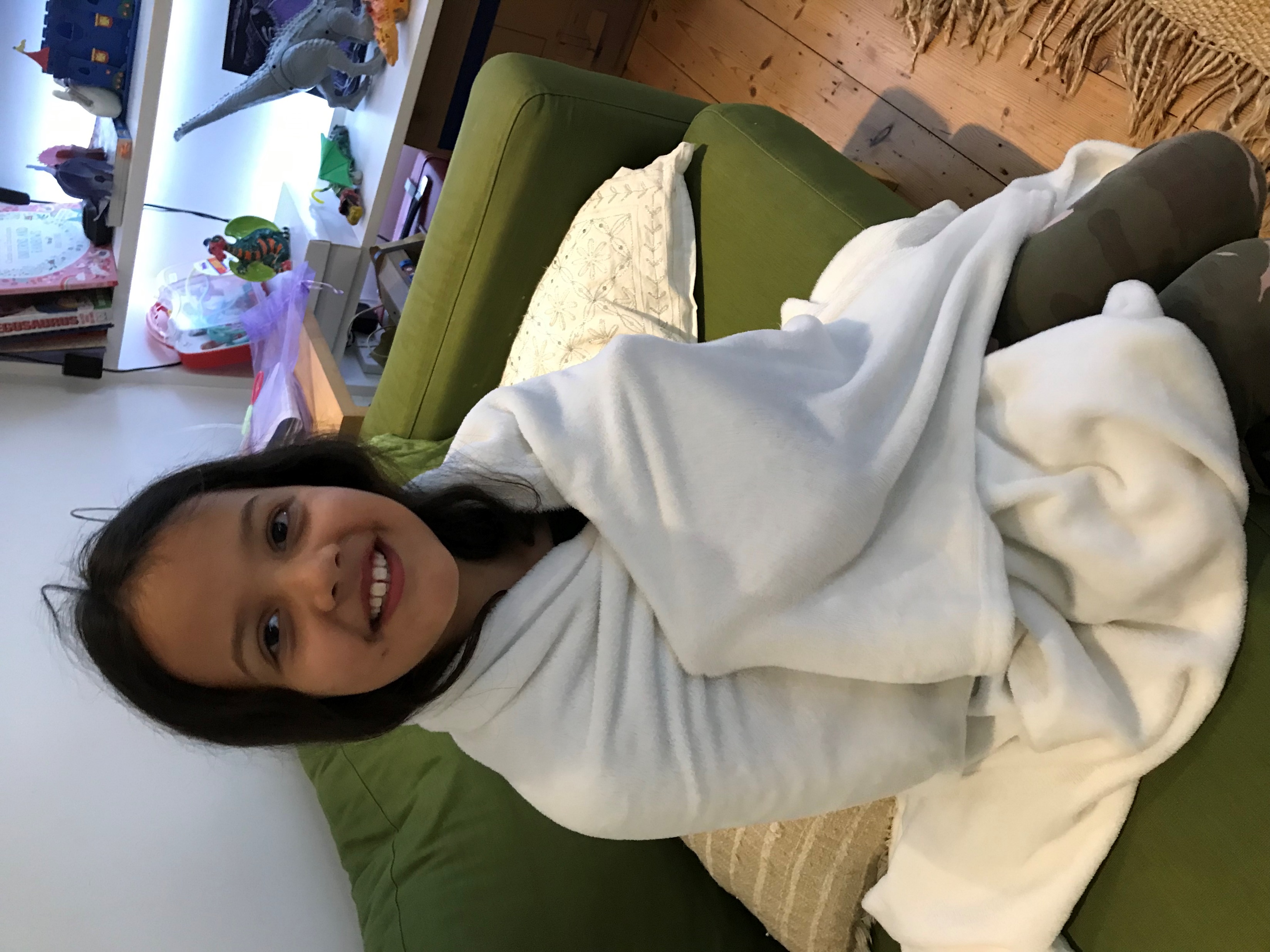 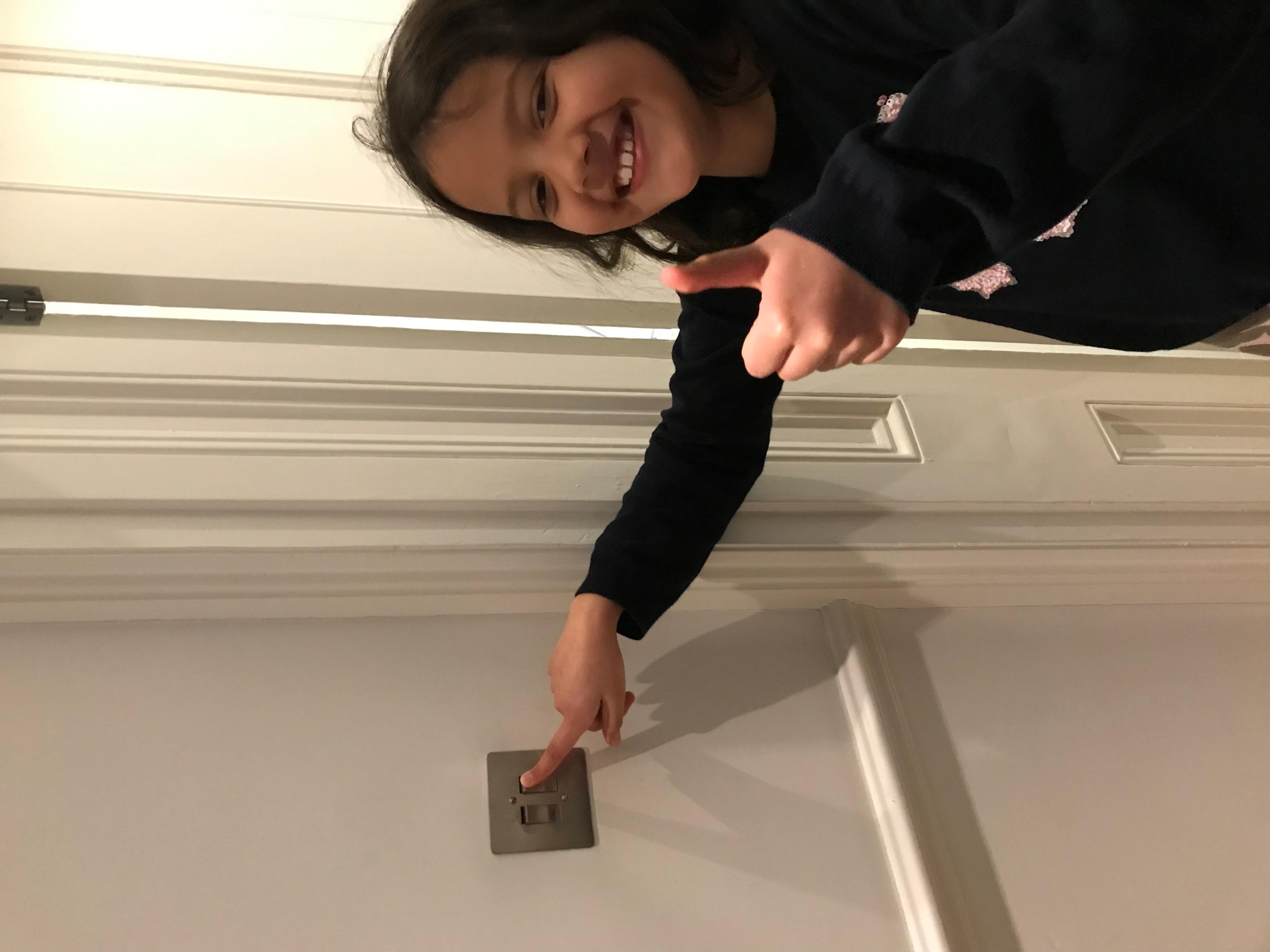 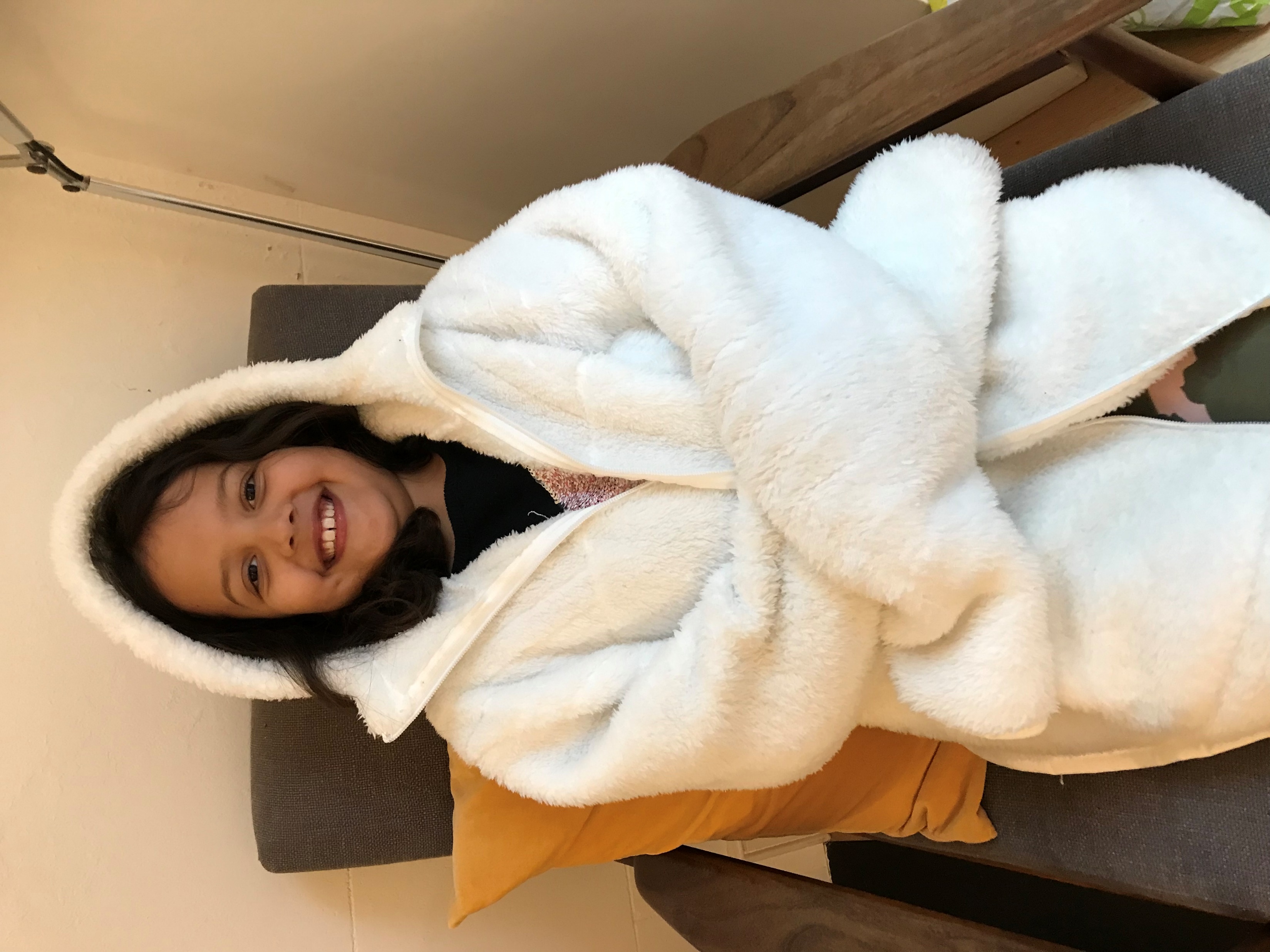